防災教育資料
自分で守る
みんなで守る
防災教育
防災ノート
（高等学校編：生徒用）
年　　組　　番　氏名
高校生の皆さんへ
□　私たちは、豊かな自然あふれる北海道において、自然の恩恵と自然災害
　との両方の側面を理解して、それを受け止めながら暮らしています。
　　高校生の皆さんは、今後直面する可能性がある様々な災害に備えて、次
　のことを身に付けることが大切です。

　①　自然災害の危険性などを理解し、安全な生活の実現のために必要な
　　知識等を身に付けること
　②　安全な生活の実現のために何が必要か適切に判断し行動できること
　③　主体的に自他の安全な生活を実現しようとしたり、地域の安全活動
　　に進んで参加・協力して貢献したりすること

　　高校生活を通して、これらのことを身に付け「自分で守る、みんなで
　守る」ことができる人材となることを期待しています。
防災ノート作成のねらい
□　自然災害等から命を守るために必要な知識や的確な判断力、主体的に
　行動する態度等を身に付けるためには、地理歴史科や家庭科など、教科
　等で学ぶ防災についての内容を相互の関係で捉えることが大切です。

□　普段の授業での学びと「１日防災学校」での体験活動による学びをつ
　なげ、学びを深めるために防災ノートを活用しましょう。

□　防災教育で学んだことを、友人や家族と話し合うなどして、防災活動
　の輪が、日常の暮らしの中に広がる取組を進めましょう。
北海道教育庁学校教育局生徒指導・学校安全課
令和 3 年( 2021年 ) ５ 月
防災教育資料
教科等：
授業日　　月　　日
学んだことをまとめよう
単元名「　　　　　　　　　　　　　　　　　　　　　　　　」
安全で安心な社会づくりに生かせることについて考えよう
教科等：
授業日　　月　　日
学んだことをまとめよう
単元名「　　　　　　　　　　　　　　　　　　　　　　　　」
安全で安心な社会づくりに生かせることについて考えよう
防災教育資料
教科等：
授業日　　月　　日
学んだことをまとめよう
単元名「　　　　　　　　　　　　　　　　　　　　　　　　」
安全で安心な社会づくりに生かせることについて考えよう
教科等：
授業日　　月　　日
学んだことをまとめよう
単元名「　　　　　　　　　　　　　　　　　　　　　　　　」
安全で安心な社会づくりに生かせることについて考えよう
防災教育資料
教科等：
授業日　　月　　日
学んだことをまとめよう
単元名「　　　　　　　　　　　　　　　　　　　　　　　　」
安全で安心な社会づくりに生かせることについて考えよう
教科等：
授業日　　月　　日
学んだことをまとめよう
単元名「　　　　　　　　　　　　　　　　　　　　　　　　」
安全で安心な社会づくりに生かせることについて考えよう
防災教育資料
「１日防災学校」
実施日　　月　　日
取り組んだ内容
学んだことをまとめよう
安全で安心な社会づくりに生かせることについて考えよう
先生からのメッセージ
メッセージを読んで気付いたこと、考えたこと
自分で守る
みんなで守る
防災教育
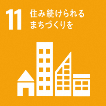 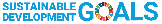 本事業は、SDGｓのうち
ゴール11に関連するものです。
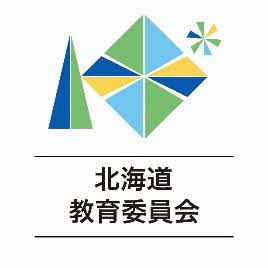 防災教育資料
自分で守る
みんなで守る
防災教育
防災ノート
（高等学校編：指導者用）
防災ノート作成のねらい
□　自然災害等から命を守るために必要な知識や的確な判断力、主体的に
　行動する態度等を身に付けるためには、地理歴史科や家庭科など、教科
　等で学ぶ防災についての内容を相互の関係で捉えることが大切です。

□　普段の授業での学びと「１日防災学校」での体験活動による学びをつ
　なげ、学びを深めるために防災ノートを活用しましょう。

□　防災教育で学んだことを、友人や家族と話し合うなどして、防災活動
　の輪が、日常の暮らしの中に広がる取組を進めましょう。
防災教育は普段の授業で実施可能です。
Point！
普段の授業と「１日防災学校」の取組を組み合わせると効果的です。
Point！
教科等における防災教育（例）
□　地理歴史科・地理Ａ　内容「自然環境と防災」

□　理科・科学と人間生活　内容「身近な自然環境と自然災害」

□　保健体育科・保健　内容「安全な社会づくり」

□　家庭科・家庭基礎　内容「住居と住環境」

□　特別活動・ホームルーム活動　
　　内容「生命の尊重と安全な生活態度や規律ある習慣の確立」
北海道教育庁学校教育局生徒指導・学校安全課
令和 3 年( 2021年 ) ５ 月
防災教育資料
教科等：地理歴史・地理Ａ
授業日　●月　●日
学んだことをまとめよう
単元名「自然環境と防災」
・風水害の発生しやすい地域の自然や社会的要因を理解した。
・風水害に直面した際の行動とその備えについて理解した。
・ハザードマップから地域の風水害の危険性について確認した。
安全で安心な社会づくりに生かせることについて考えよう
風水害は、年々被害が大きくなっているので、最新の防災情報
をもとにして、あらゆる事態を想定しながら避難計画を再度確認
する必要があると思う。また、多くの地域の方に、ハザードマッ
プを知ってもらえるように情報発信する必要があると思う。
○　「教科等」については、地理歴史科、理科、保健体育
　科、家庭科等の教科に加え、総合的な探究の時間や特別
　活動などの教育活動を記載します。

○　「学んだことをまとめよう」については、単元名と、
　その単元で学習した事項を箇条書き等でまとめて記載し
　ます。

○　「安全で安心な社会づくりに生かせることについて考
　えよう」については、教科等で学んだことを日常生活に
　生かす視点で記載します。
教科等：
授業日　　月　日
学んだことをまとめよう
単元名「　　　　　　　　　　　　　　　　　　　　　　　　」
安全で安心な社会づくりに生かせることについて考えよう
防災教育資料
「１日防災学校」
実施日　●月　●日
取り組んだ内容
○　「１日防災学校」において、各教科等で学んだ内容を振り
　返り、学びを深めることが考えられます。

○　例えば、避難所設営体験を行う際に、家庭科で学んだ避難
　時の食事について触れるなど、「１日防災学校」と教科等の
　関連を生徒が意識できるよう指導願います。

※　学習の順序によっては、「１日防災学校」で学んだことを
　各教科で振り返ることも考えられます。
学んだことをまとめよう
安全で安心な社会づくりに生かせることについて考えよう
避難所運営ゲーム「Doはぐ」や避難所設営体験は、今後、高齢
者など地域の方と一緒に行い、私たちが率先して安全活動に取り
組むことで、地域の防災意識を高めたいと思う。その際、家庭科で学んだ「ポリ袋炊飯」について地域の方に紹介したい。
先生からのメッセージ
○　例えば、学年末において、ホームルーム
　担任教諭がメッセージを記載します。

○　生徒が改めて、防災意識を高め、主体的　
　に行動できる態度を育むことができるよう
　指導願います。
メッセージを読んで気付いたこと、考えたこと
自分で守る
みんなで守る
防災教育
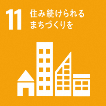 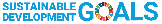 本事業は、SDGｓのうち
ゴール11に関連するものです。
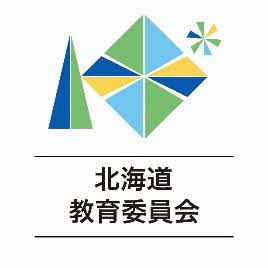